Ciborio dell’arca santa, con scena del sacrifico di Isacco (muro ovest)
Scene dal Libro di Ester nella sinagoga di Dura Europos, anno 244.
Il trionfo di Mardocheo e Ester (muro ovest)
Unzione di Davide da parte di Samuele (muro ovest)
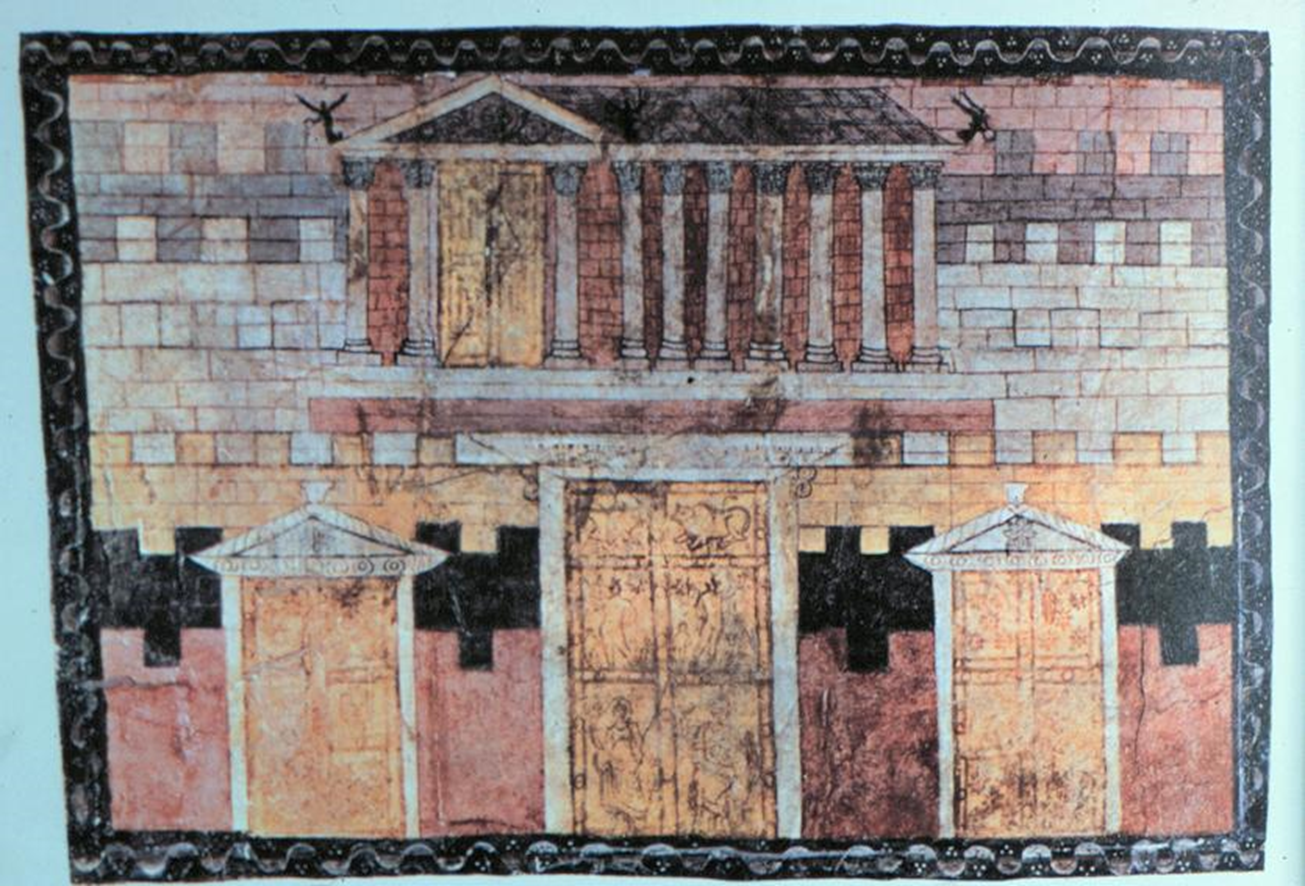 Il tempio di Gerusalemme (muro ovest)
L’arca dell’alleanza presso i Filistei e il tempio di Dagon (muro ovest)
Davide re di Israele (muro ovest)
Il salvataggio di Mosè dal Nilo (muro ovest)
Passaggio del Mar Rosso e disfatta dell’esercito egizio (muro ovest)